Углеводы (дисахариды, полисахариды).
Дисахариды
свекловичный или 
 тростниковый сахар
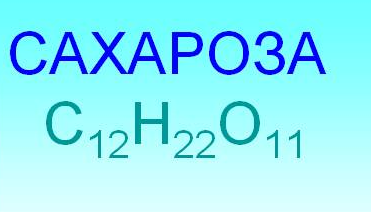 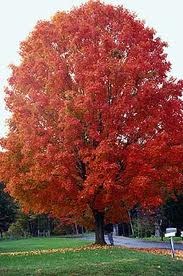 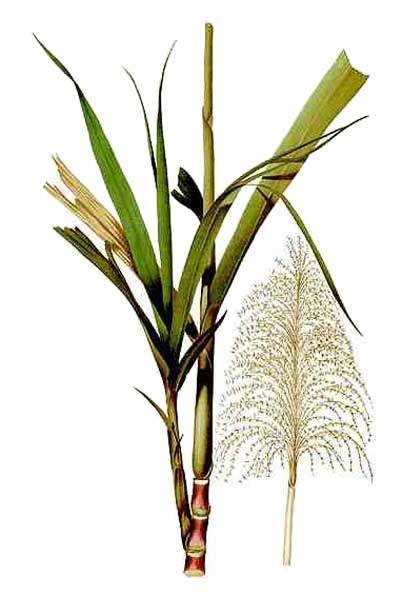 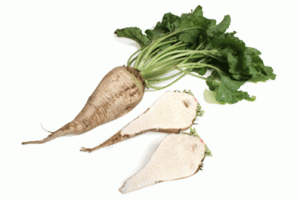 С    Н    О
11
12
22
Лактоза – молочный сахар,



Мальтоза – солодовый сахар.
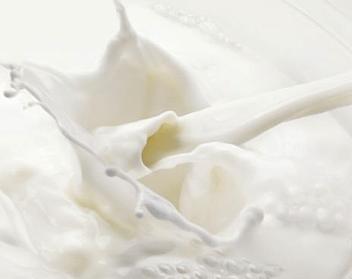 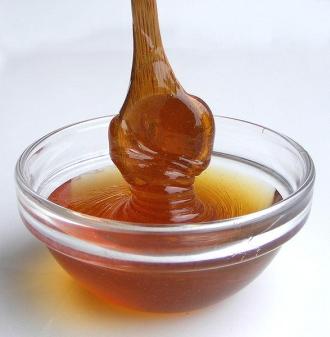 Физические свойства сахарозы
Твердое, 
бесцветное, 
кристаллическое вещество,
хорошо растворимое в горячей воде.
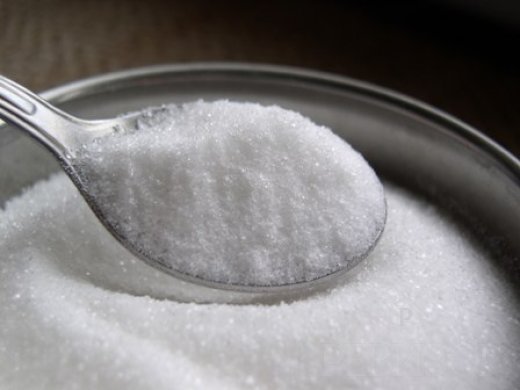 Полисахариды:крахмал, целлюлоза
(С  Н    О  )
6
10
5
Полисахариды являются высокомолекулярными соединениями, содержащими сотни и тысячи остатков моносахаридов.
n
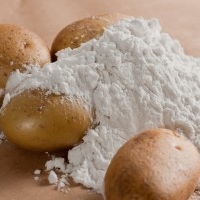 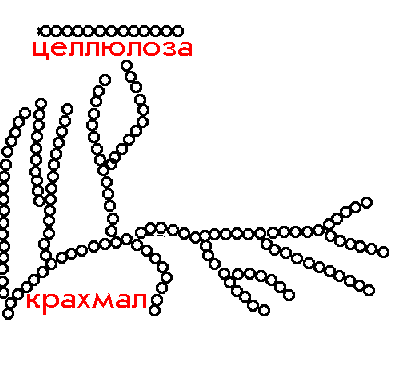 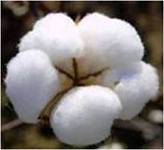 Физические свойства
Крахмал - 

безвкусный порошок, 
нерастворимый в холодной воде,
горячей воде набухает, 
образуя клейстер.
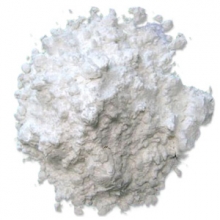 Нахождение в природе
Крахмал является запасным питательным материалом и содержится в растениях в виде крахмальных зерен
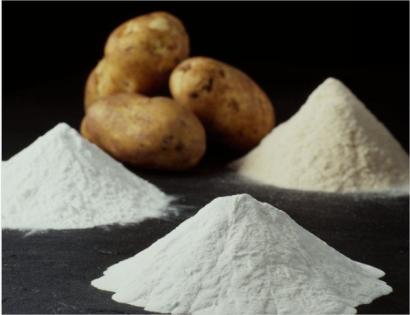 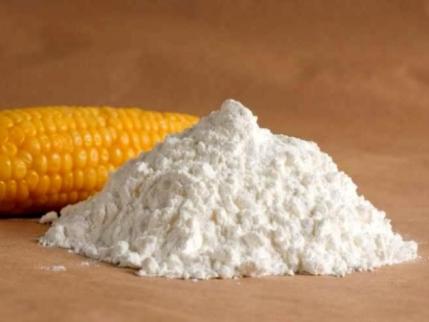 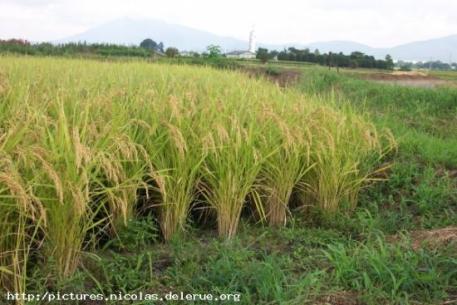 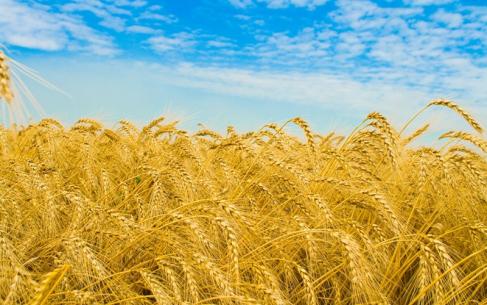 Химические свойства крахмала
Крахмал подвергается гидролизу. Конечным продуктом гидролиза является глюкоза


Взаимодействие крахмала с йодом – качественная реакция.
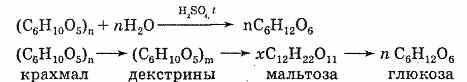 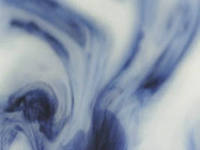 Применение крахмала
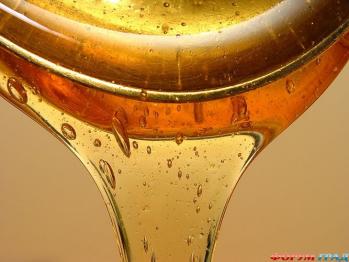 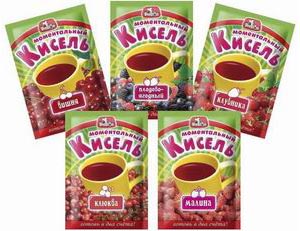 В пищевой 
промышленности
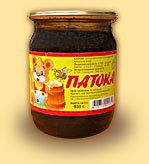 Получение патоки
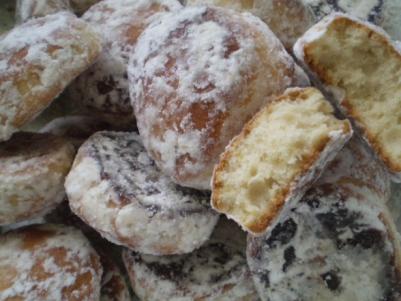 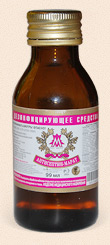 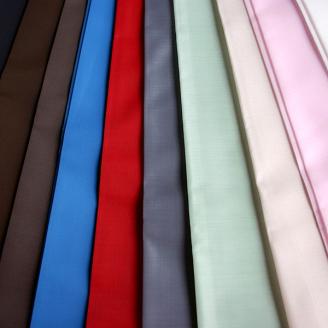 Получение этилового 
спирта
В текстильной промышленности
Целлюлоза или клетчатка
Целлюлоза — еще более распространенный углевод, чем крахмал. 
Из него состоят в основном стенки растительных клеток:
 древесина содержит до 60%, 
в вате— до 90% целлюлозы.
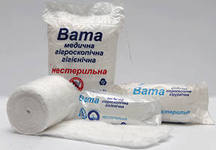 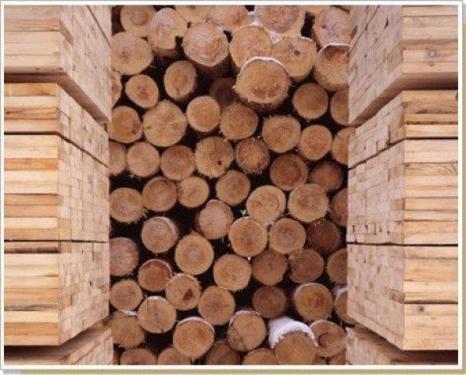 Физические свойства
белое твердое вещество, 
нерастворимое в воде и в обычных органических растворителях,
обладает  большой механической прочностью.
Применение целлюлозы
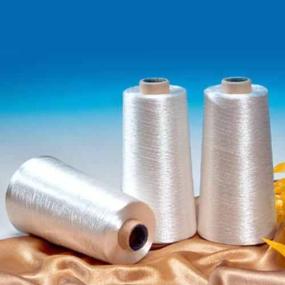 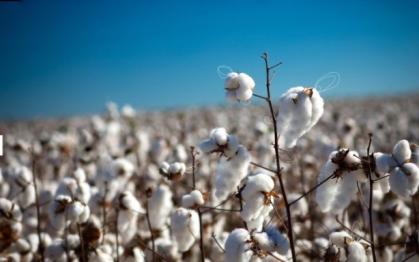 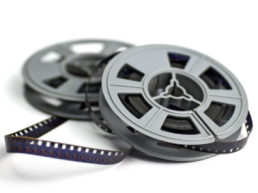 Текстильная 
промышленность
Органический синтез
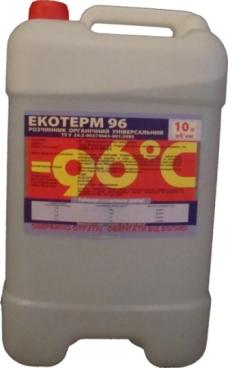 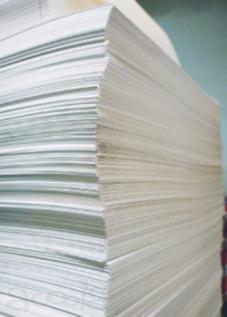 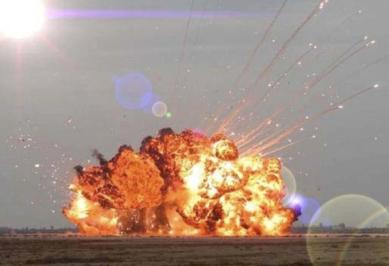 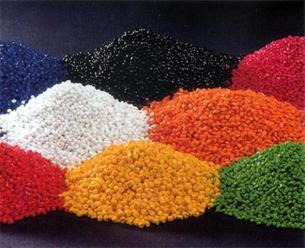 Производство бумаги и ВВ